Supt John Phillips & Kent McFadzien
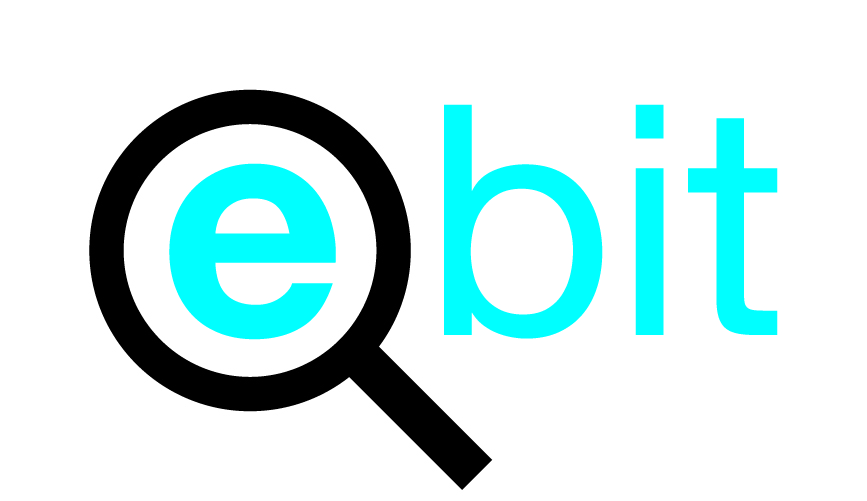 Evidence-Based Investigation Tool
(Evidence-Based Investigation Tool)
A new approach to Volume Crime Investigation Management
Operational Context
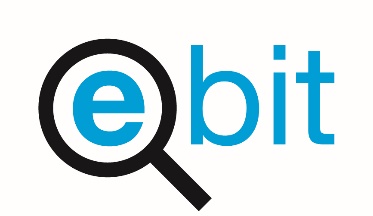 Rapid rise in recorded assaults/public order offences
Most offences involved named suspects
More investigations, more arrests, more demand but no more prosecutions
Declining positive outcome in other fields
Investigative process increasingly ineffective & inefficient
The challenge – How do we change the way we allocate crime
[Speaker Notes: Impact of CDI has been disproportionate growth in cases where the IP does not support prosecution, or “evidential difficulties” arise. 
In many cases these “evidential difficulties” really involve doubts around the validity of the allegation
An increase in 5% of accuracy is not a 5% increase in volume, it is more like 30% as there was a reason we wouldn’t have recorded these types of crimes.

Disproportionate to low level assaults and public order. Looking at VAP as an example In 1990 we were recording 300 crimes a month (4% of all crime), 2002 – 500 by 2015 – 2300 (25%), and for this financial year 5000 (35%) a month and now 
The recorded crime statistics bear no relation to Crime Survey of England & Wales data, which suggest violence against the person peaked in the mid 1990s. Recorded crime, however, is on track for a twenty fold (2000%) increase over the same period.
Public Order and low level assaults nearly always involve a named suspect due to the nature and reporting of the crime. 
What we have experienced is no positive statistical link between recording crimes and securing positive outcomes. Although we have maintained the same number of prosecutions our rate has been decreased by cases which never had a chance of being resolved.
We have also experienced such an increase in investigative demand starts to have an impact on other types of investigations and in particular high harm acquisitive crime such as burglary dwelling where we have experienced a reduction in positive outcomes by more than half. 

By continuing with our existing process of trying to provide a standard level of service to all people is leading to those that need an enhanced service not receiving one and those who don’t want or require a service also receiving one.
Leading to a natural reduction in quality, resources are spread even thinner.
Just not feasible to be all things to all people, need to prioritise resources.

My challenge to the team was how to review the process of how we decide which investigations we will or wont work on. 
But it must be legitimate and stand up to scrutiny. Needs to also ensure we identify risk and vulnerability.]
The Approach
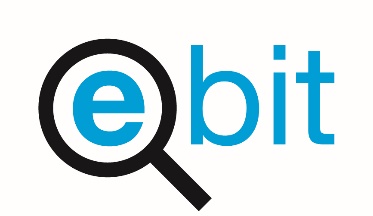 Doing the right thing!
Efficiency & Effectiveness not Demand
Demand only, leads to legitimacy issues
Recording or investigating
Provide a quality service to those in most need
Need a way of targeting investigative resources
Protect the most vulnerable & pursue the most persistent offenders
[Speaker Notes: A really important point is the approach we took here in Kent. We have a certain phrase/ethic which we live by, at the centre of our cultural identity which is ‘Do the right thing’
Tempting to start from a demand perspective, its also the quickest way to make adjustments and easiest.
Start from a position of effectiveness and efficiency

Decision such as wont look at anything where the Ip is not supporting, No CCTV or independent witness or no visible injury, shoplifting under £50, damage under £200 etc. The met model
Problem is these all lead you to issues with legitimacy. What about the vulnerable victim, what about the persistent offender.
For us its demand was not doing the right thing! As it doesn’t have victims at the centre of the decision.

Historically the way we have recorded crime is under tight control, we have a separate IMU to determine whether we will or will not record something and therefore almost everything that was recorded was sent out for investigation.
Problem is with a change in the way in which the rules are enforce, this type of system becomes unsustainable both internally for us in terms of resource but also for the V

we are giving a poor service to many persons all rather than a good service to those who need it.

Due to all the issues mentioned by the Dep we need to do it differently
We need a legitimate way of deciding where we concentrate our resources, making sure we protect the most vulnerable and pursue the most persistent offenders]
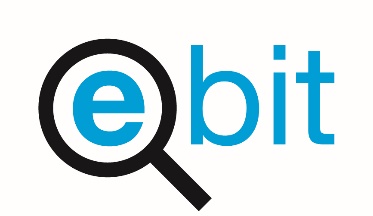 Which Crime Types
Low-level crime types that have a very small chance of being resolved, even if the offender is identified.
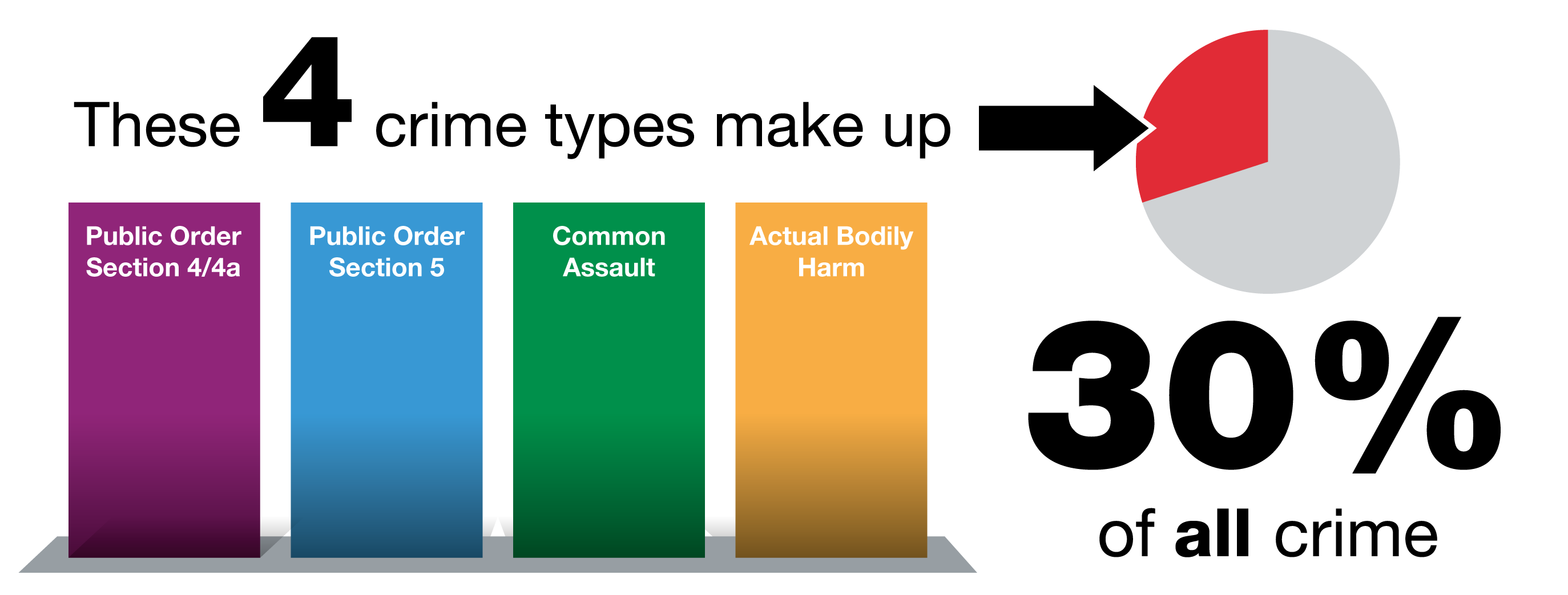 [Speaker Notes: We wanted to test this theory with the crimes which present the least risk to the victim in terms of severity but also those crimes due to there volume make it impossible on face value to identify vulnerability and persistent offenders.
For us in Kent these 4 crime types account for 30% of all crime

The second reason for choosing these crime types is due to their similarity in environmental and situational circumstance i.e. the type of factors which influence the solvability of each crime are the same type of factors.
We excluded DA, Hate Crime and CP from the data.
However, we needed to conduct the research to prove this was the case.]
The Concept
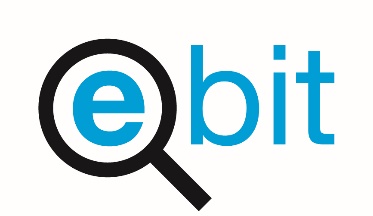 There are common factors which exist in resolved cases
Which factors? Which ones are best? One or more?
Two Research questions
Which factors have a significant relationship with a case being resolved?
If a relationship does exist how strong is it?
Same methodology NHS use to ascribe surgical procedures
[Speaker Notes: Intuitively as police officers and investigators we know there are certain factors which will indicate strongly whether a case will be resolved or not. 
We would all say, as supporting Ip, an identifiable suspect, an independent witness are all obvious. 
But what about the not so obvious 
But also which factor is more important than another. 
Do you need more than 1 factor or a number of them, which ones? 

There were two key research questions 
Which factors have a significant relationship with a case being resolved?
If a relationship does exist how strong is it?

Significant relationship = a statistical term but really means it is not a relationship caused by chance or coincidence, there is a tangible link
The strength + Tells us how powerful the factor is and influencing the outcome

What this allows us to do is build a model which is able to]
An Evidenced Based Investigative Tool
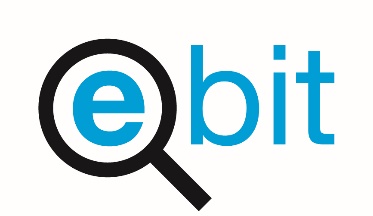 Operational method of filtering cases at the first point of contact:
[Speaker Notes: What does this actually mean – 
We want a piece of software which is workable at the first point of contact.
So only the cases that require investigation actually go out to the Divisions
Needs to  assist our inputters and our desktop investigation team to make decisions which they are unable to do at their pay grade.
It needs to decide which cases to investigate and which cases to FAS
We need a fail safe which identified vulnerabilities]
Methodology
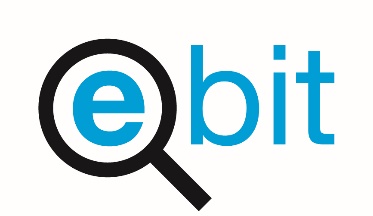 Step 1 - Retrospective case control analysis – 482 reports with positive outcomes & 522 negative cases 
Step 2 - Weighting & prioritisation of factors
Step 3 -  Add the public interest factors
Step 4 - Road test the algorithm to a second sample
Step 5 - Conduct a field test
[Speaker Notes: The initial sample was manipulated to include an almost even split of detected and undetected cases. 
This was necessary to ensure we identified factors which impacted both positively and negatively on the prospect of a positive outcome. 

Ascribe a weighting to those factors based on their strength. The stronger the factor the higher the weighting.

Public interest factors have no bearing on solvability. This is effectively a safety net – a way of identifying cases with a low prospect of solution but which might merit an investigative investment for other reasons.

The road test also used historic data – crime reports from 2016 outside the original sample with a full range of outcomes in the ordinary proportion.
The key question of this exercise was how far the analysis derived from the special sample would be useful in “real world” conditions.]
Establishing The Variables
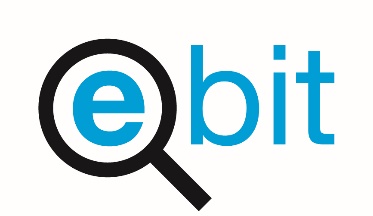 [Speaker Notes: We began with a very long list of 30+ variables (most listed on the right-hand column). 
Many of these had some influence, but of a weak kind (such as IP history as a suspect). 
Some had a strong influence but applied to a small number of cases (police evidence & forensic evidence are examples of this type).
The ones with the asterix next to them are the ones which had a significant relationship

The more variables you include the more accurate an algorithm can be, but the more unwieldy it becomes as a tool.

An interesting point on occupational bias. History of IP]
Results of the Road Test
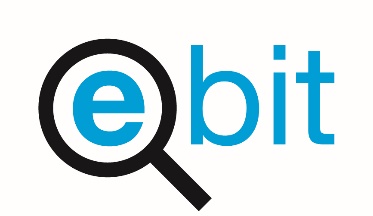 Predictive Accuracy & Error Rate
Goal: minimise harmful errors.
Negative Predictive Accuracy: 96% of negative predictions are accurate.
Positive Predictive Accuracy: 40% of positive predictions are accurate.
[Speaker Notes: This figure is a “confusion matrix”.
The green boxes represent where the tool was correct in comparison to the actual outcome.
The Red box is where the tool was incorrect known as false negatives. These are the harmful errors
The yellow box as wasteful errors. This is where we may have detected it if we put more effort in, this is where it differs to the point of an insurance company
What we do know about the yellow cases is these all involved combinations of circumstances/evidence giving rise to a reasonable prospect of a prosecution. This prompts the counter-factual “How many could have been detected if more time had been available?”
Therefore these are missed opportunities.
We could achieve higher balanced accuracy if we gave equal weight to the two types of error.
We have assumed, however, that missed detections matter far more than negative outcomes in allocated cases.]
Conclusion
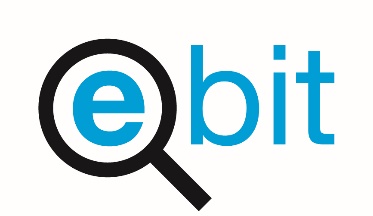 Overall Ebit proved to be 96% accurate
[Speaker Notes: The overarching result of the ‘Road Test’ was Ebit was 98% effective]
Harmful errors
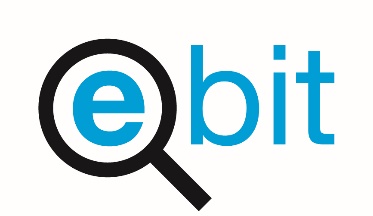 12 of the 26 harmful errors were charged:
Crime recording errors
1 crime wrongly coded as charged instead of filed
1 crime report investigated as robbery but reclassified as Common Assault after CPS charge decision
1 was immediately discontinued by CPS after charge
Data analysis errors
4 had data misreported by Detective
EBIT errors
4 positive outcomes due to resource intensive detective work
Demand reduction and the EBIT error rate
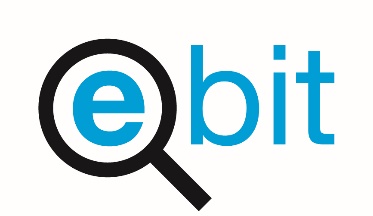 [Speaker Notes: You can see form the graph there is a tipping point of risk Vs benefit 
It is in your gift to set your threshold where you see fit.]
Stage 1 - Solvability
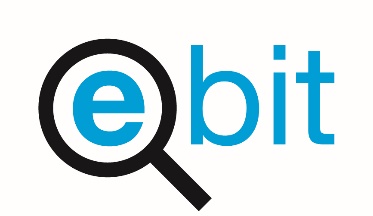 The 8 factors were: 
Does the IP support prosecution?
Is there a named/readily identifiable suspect?
Is the report linked to multiple offences?
Is police evidence of the offence available?
Is relevant CCTV available?
Is there a report delay of over 28 days?
Is there one or more co-operative witness(es)?
Was forensic evidence captured?
[Speaker Notes: These are the 8 factors which were established as statistically significant. 
The first  two are by far the strongest 11 x and 8 x respectively

Alcohol deserves a mention here: although this showed a significant t relationship the number of cases where it was relevant was too small to take a reliable finding. 
This is almost certainly based on the fact that during the field test, whether alcohol was or was not present was mostly answered unknown. Where there was an answer and the answer yes it was a strong factor. 
More research would assist in establishing this]
Stage 2 - Public Interest
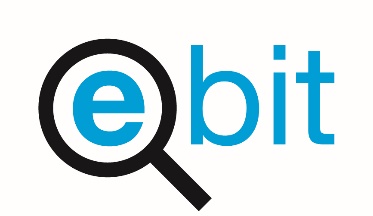 Identifying vulnerability & persistent offenders 
Suspect has previous offences against the same victim?
Suspect is classified as a repeat suspect?
Currently on police bail, court bail and/or prison license? 
Suspect or victim warning markers: Gangs/ OCG /ViSOR /IOM /POI /MAPPA /MARAC /CBO?
Do they hold a position of trust?
Victim subject to 3 or more offences in the last year?
Enhanced Victim under VC for intimidation or vulnerability?
[Speaker Notes: These factors are also weighted
Important to note these are nor evidenced based questions, these are based on professional judgement on what indicated vulnerabilities.
We will talk later how we can do better with a far more advanced methodology supported by research]
Stage 3 - Proportionality
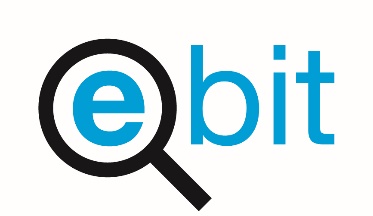 401 cases of 931 in the field test had one or more public interest factor flagged on review, 43%.
138 (34%) of the flagged cases would have been allocated on the basis of solvability. 263 (66%) of these would not.
Those 138 would be referred for manual review by the IMU Detective Sergeants.
Further investigation is not always the appropriate option. The DSs have three options at the conclusion of the desktop investigation:
Allocate for a criminal investigation
Refer the case to Central Referral Unit for a multi agency intervention
Refer to case to a local CSU for a single service intervention (VAIO/YEO/OMU)
Need to be smarter at the earliest opportunity i.e. initial evaluation
[Speaker Notes: A strong observation during the test was the inappropriate allocation of crime investigations
This is where there was a feeling something needed to be done.

What is missed though is the investigation is not the vehicle to resolve the issue

Use the boy in the care home as an example. 16 yrs.' common assault push.
Appropriate intervention for an appropriate problem.]
Summary
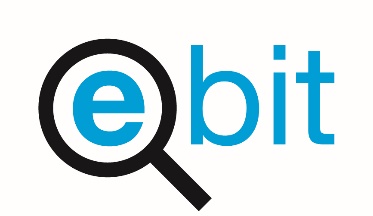 Legitimacy - EBIT is built from a strong evidence base 
 +
Efficiency - EBIT ensures our resources are concentrated on the right cases 
+
Effectiveness - EBIT identifies cases which where investigative resources can increase detections 
=   
Optimal quality of service to our victims of crime
Results